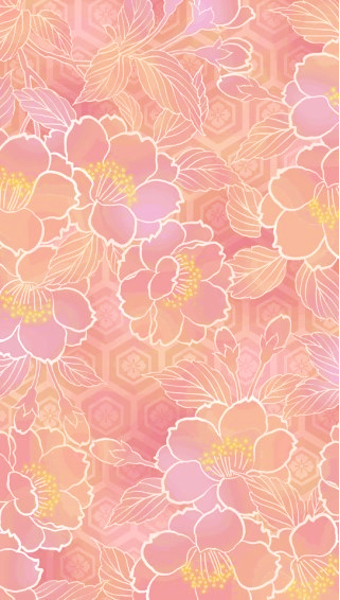 오이란(花魁)
호텔관광
222*****
박*은
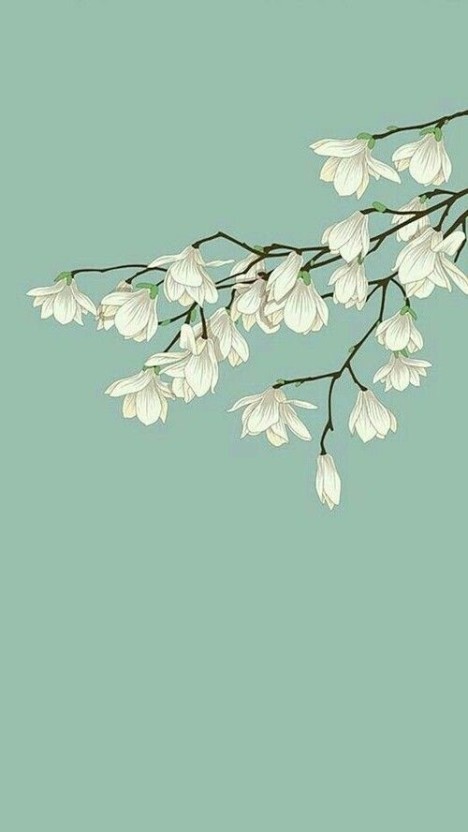 목차
오이란이란?
오이란이 되려면?
오이란의 특징
오이란도츄
오이란의 유래
현재의 오이란 문화
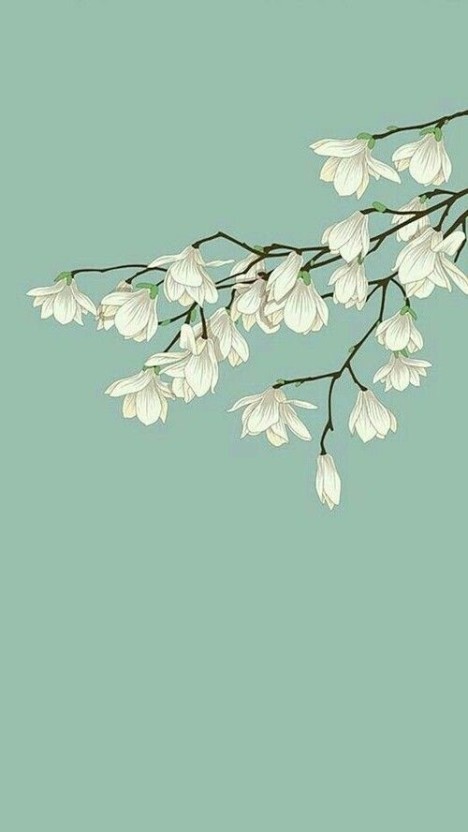 오이란이란?
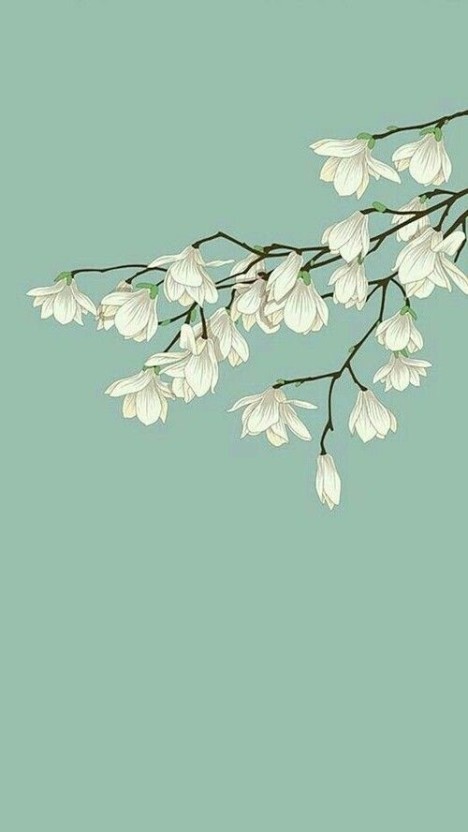 유녀들의 
아이돌!
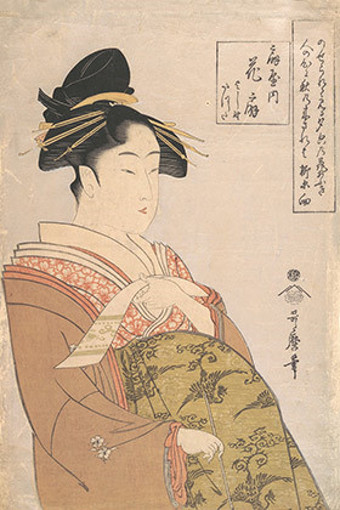 에도시대~다이쇼시대 유곽에 존재한 최상위 계급의 유녀
모든 유녀들을 총괄하는 위치
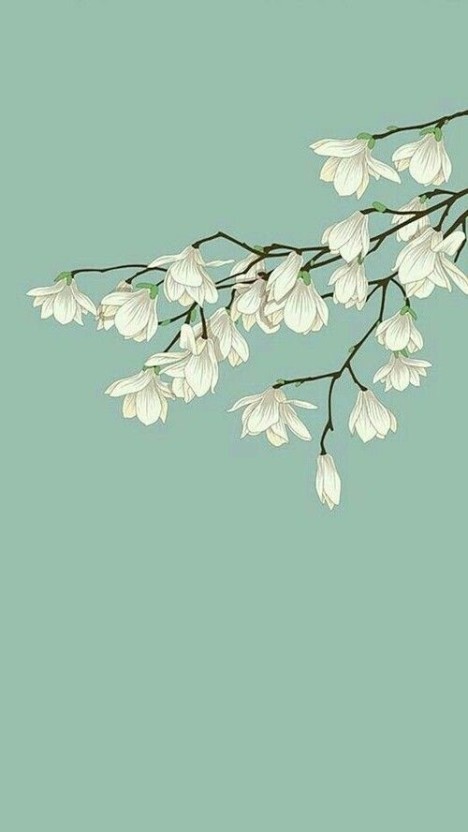 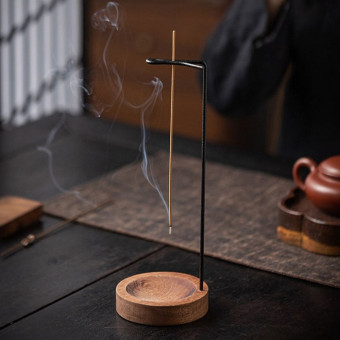 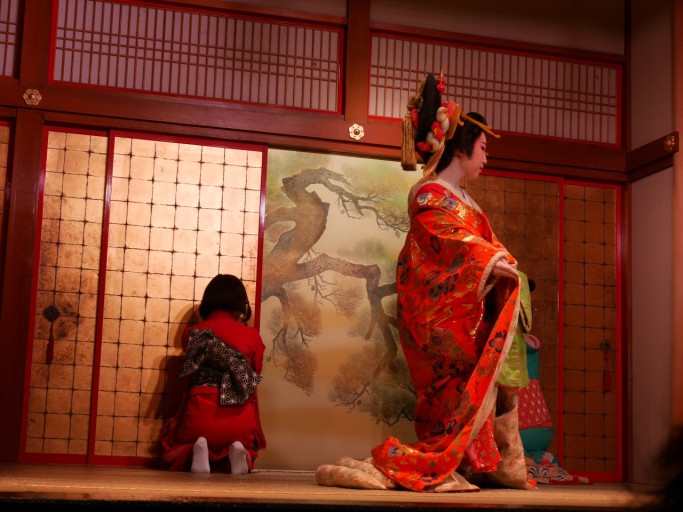 왕족 및 귀족, 문인, 무인 계급의 고위층 응대
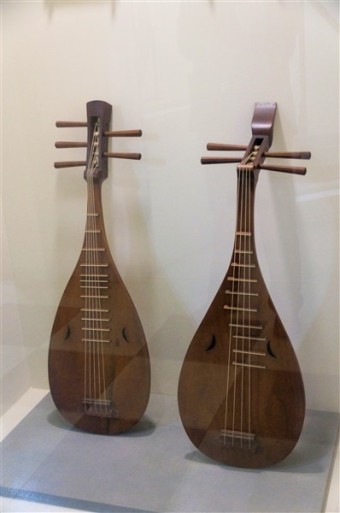 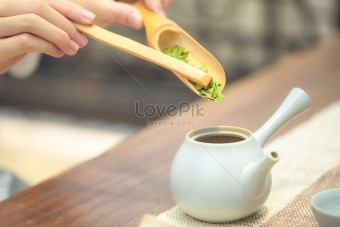 악기 연주, 다도, 향도, 문학 등 
모든 교양을 배워야 했음
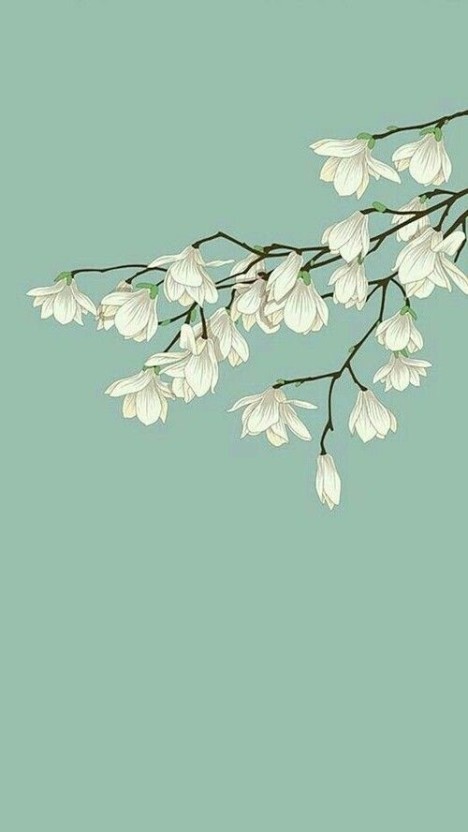 오이란의 유래
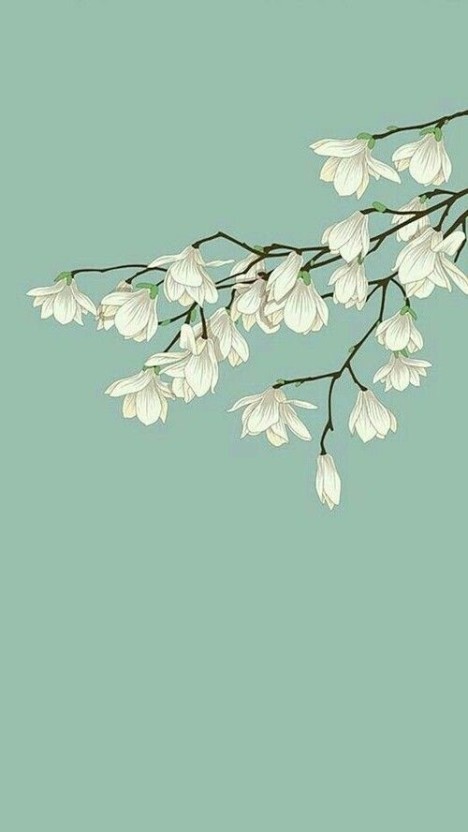 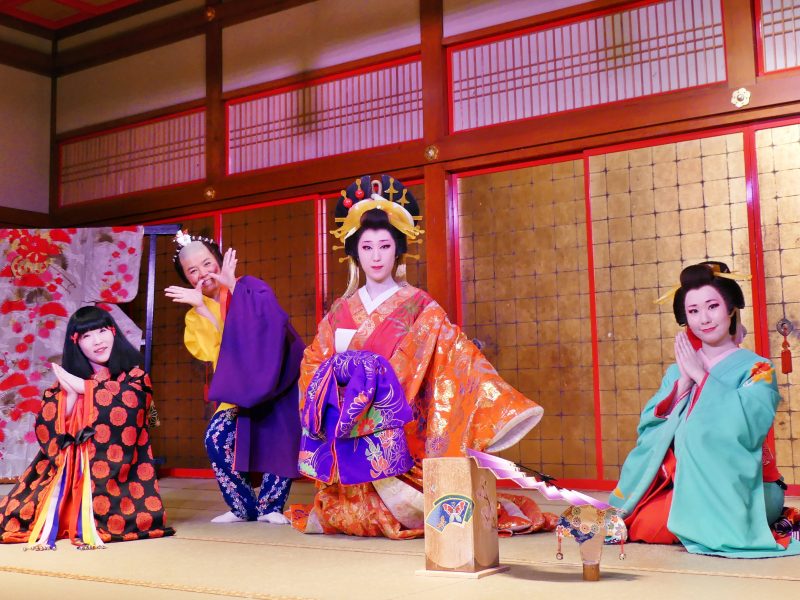 오이란 = ‘오이라노도코로노네산’
             (おいらの所の姉さん)
가무로, 신조가 '오이라노 도코로노 오네상’(우리들이 있는 곳의 언니)라고 부르는 데서 유래
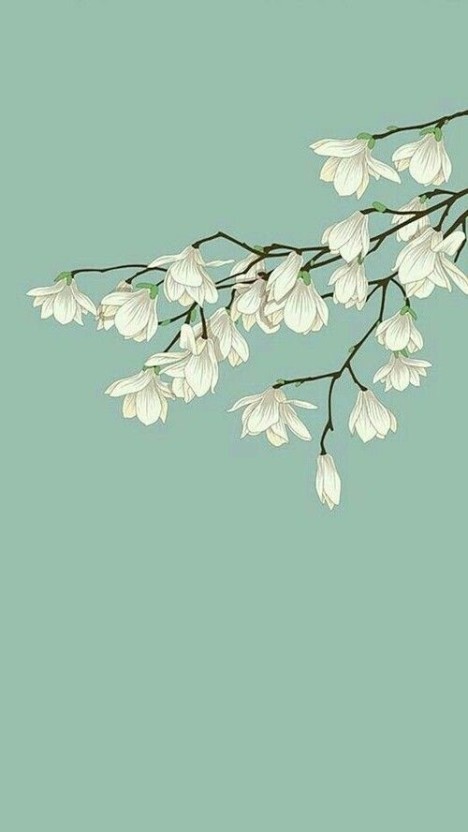 오이란 특징
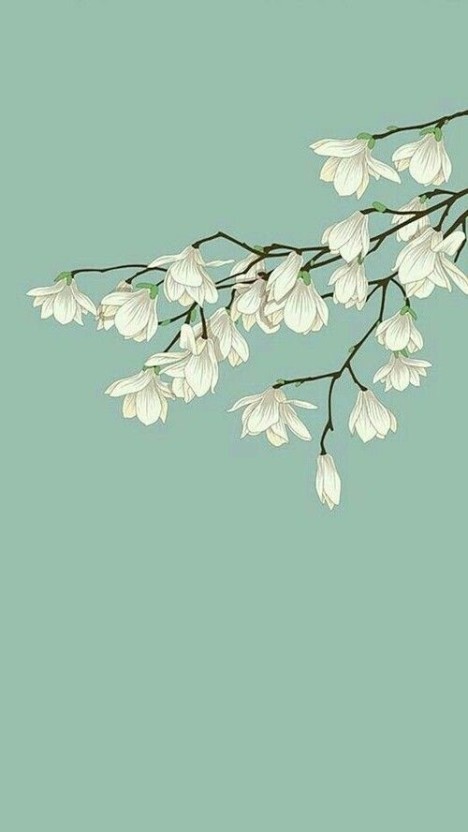 활동
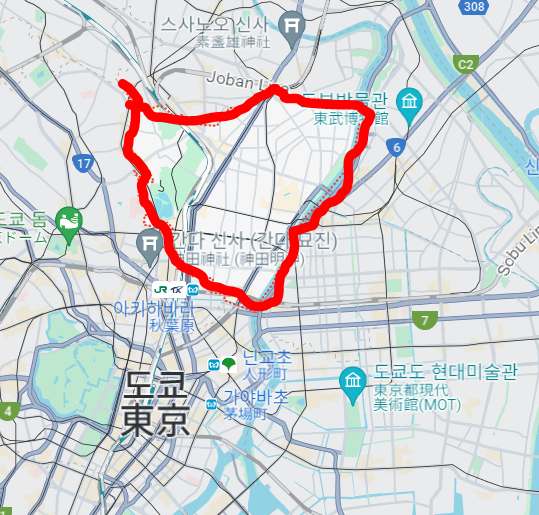 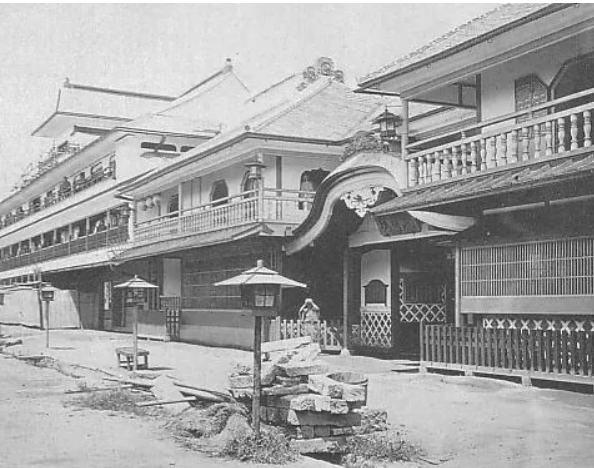 일본 에도시대 요시와라 유곽지대의 유녀
요시와라 유곽 = 현 도쿄 다이토구!
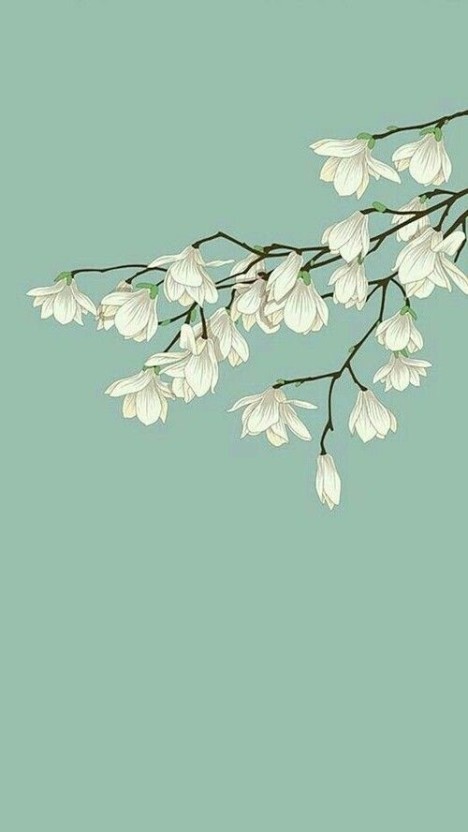 손님은 오이란과 직접 연락 불가
-오이란과 직접 연락 X
-연락 담당자를 통해서만 의사 전달 O
의사 전달자 => 야리테 (遣手)
- 오이란뿐 아니라 유조에게도 적용
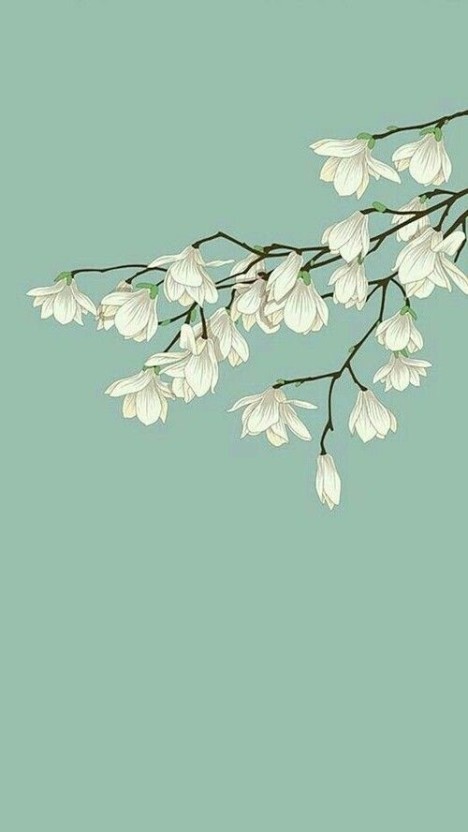 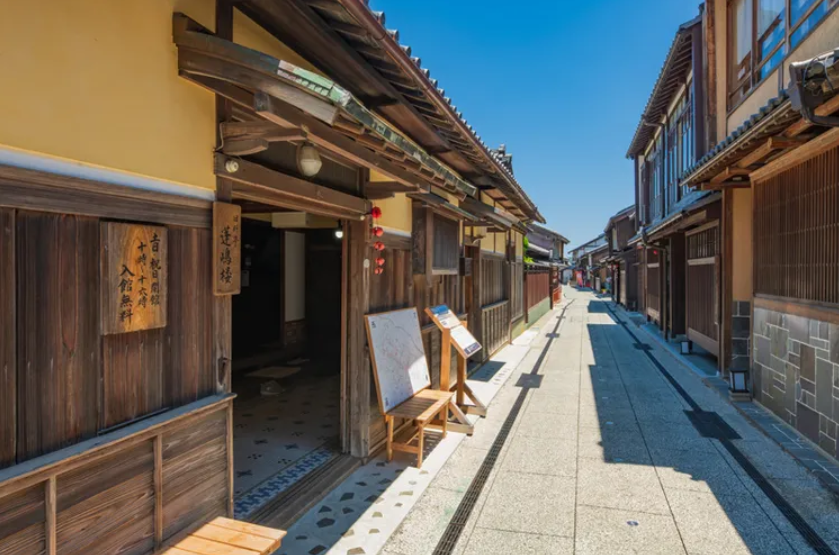 오이란을 부르려면 찻집인 자야(茶屋)에서 많은 비용을 들여야 했다
☞오이란을 만나려면?
 충분한 돈과 권력을 가지고 있음을 증명해야함
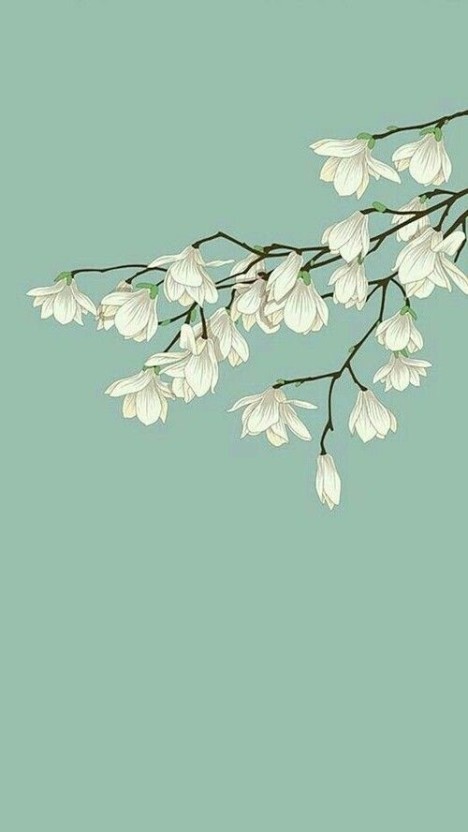 오이란의 접대를 받으려면?
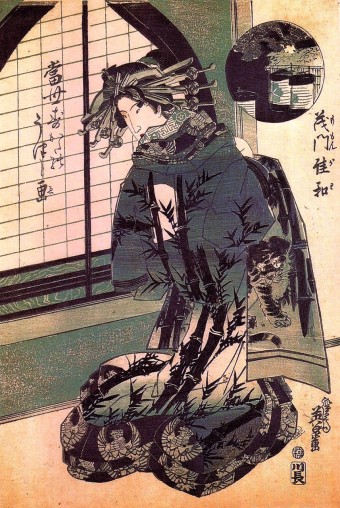 =손님은 총 세 번의 오이란과 만남을 가져야만 접대 가능
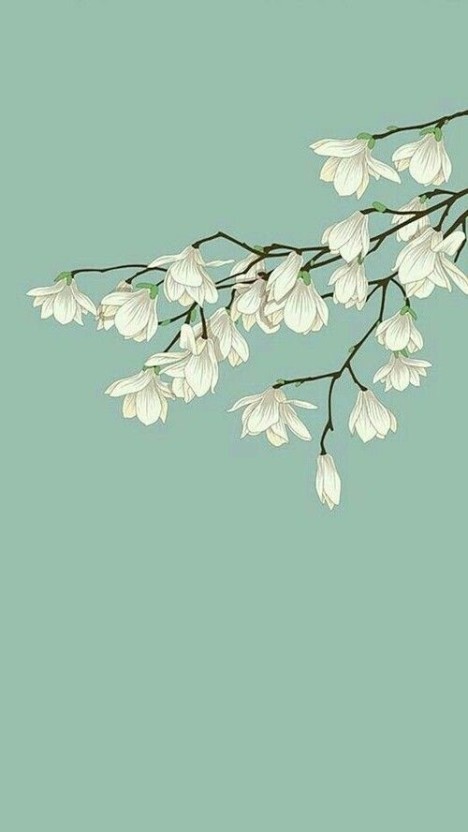 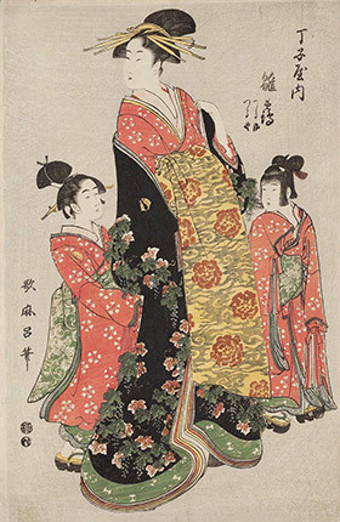 접대할 때 가무로 및 신조와 동행
☞가무로 : 10살 정도의 어린 소녀
      신   조 : 15살 정도의 견습 유녀
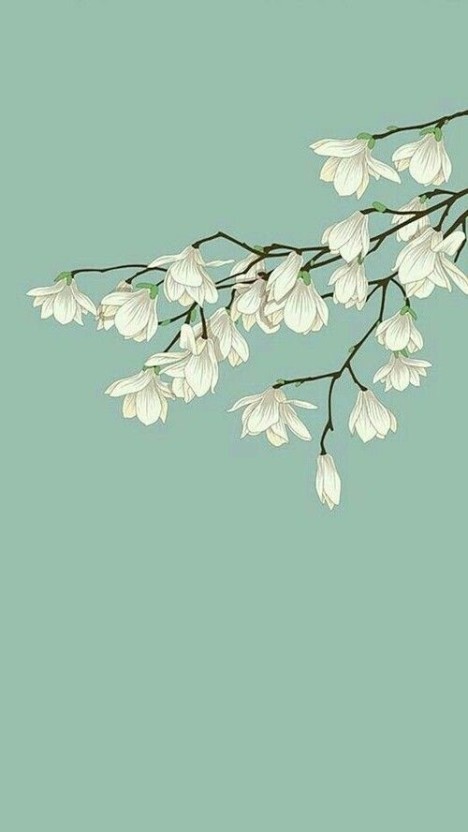 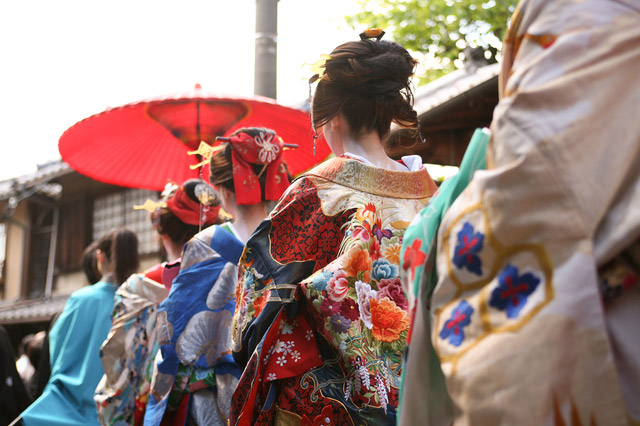 첫 번째 만남
멀리 떨어져 손님과 대화하지 않음
->이때 오이란은 손님이 자신의 접대를 받을 만한 사람인지 결정. 손님은 다른 유조를 많이 불러 자신의 부 과시
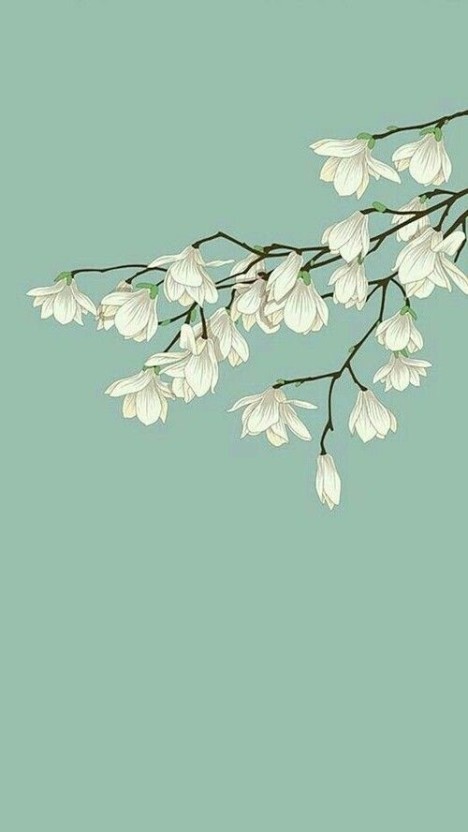 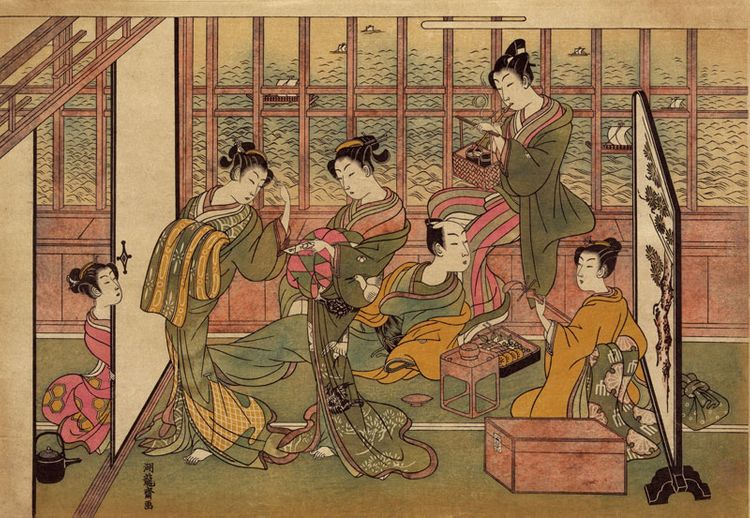 두 번째 만남
절차는 첫 번째 만났을 때와 동일
=손님은 다른 유조를 불러 놀면서 다시 한 번 자신의 권력과 부를 과시
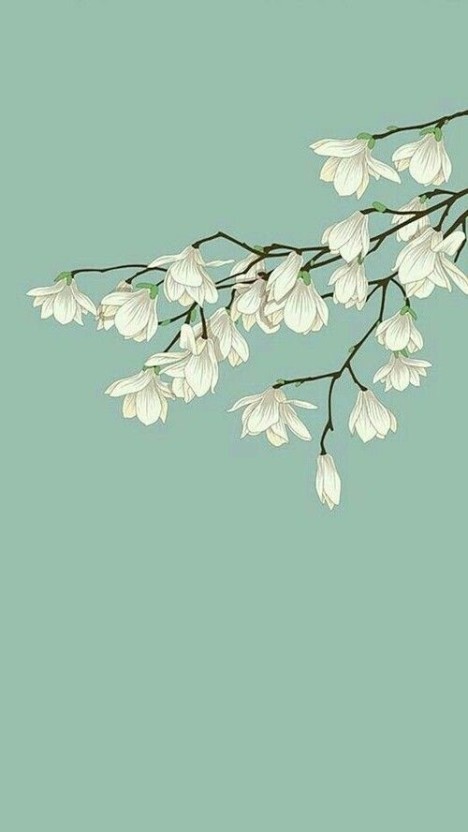 세 번째 만남
☞나지미란?
 낮익은 손님
세 번째 만남에 손님은 나지미(馴染み)가 됨!
 
자신의 이름이 새겨진 요리 접시와 젓가락으로 음식 대접

=> 나지미킨(馴染み金) or 접대 비용 지불
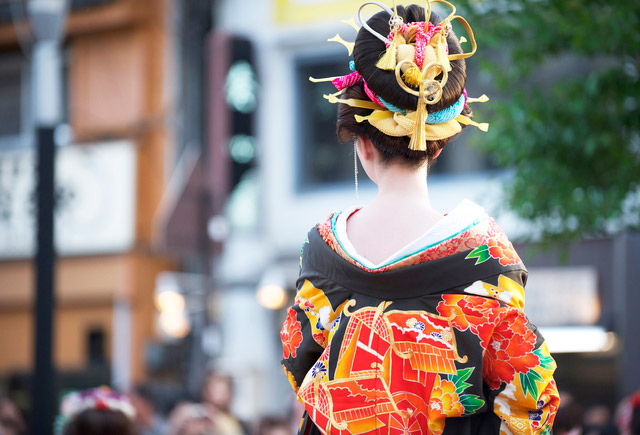 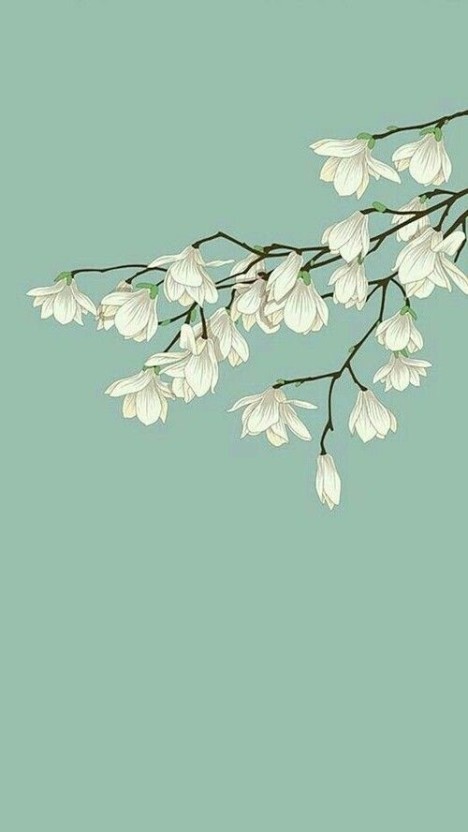 세 번째 만남 후?
규칙이 존재! 
손님은 해당 오이란을 두고 
다른 유녀와 관계 혹은 
다른 오이란을 구하는 것은 금기
이를 어길 시 
바람으로 간주
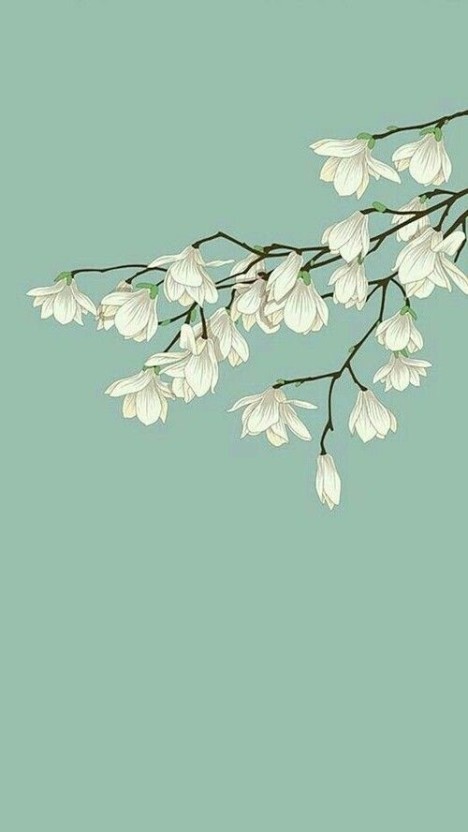 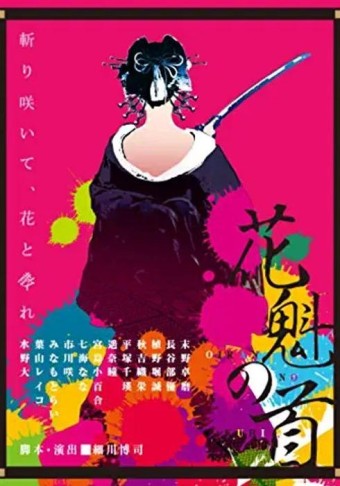 =매우 복잡하고 여러 단계와 절차를 거쳐야지만 오이란을 만날 수 있었다!
들어가는 비용은
평균적으로 현대가치 약 200만엔 정도!
한화 약 1,900만원
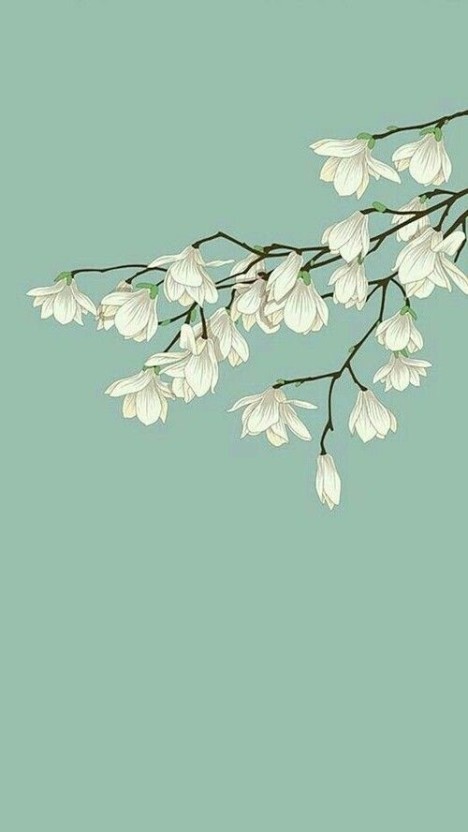 손님보다 높았던 오이란의 사회적 지위
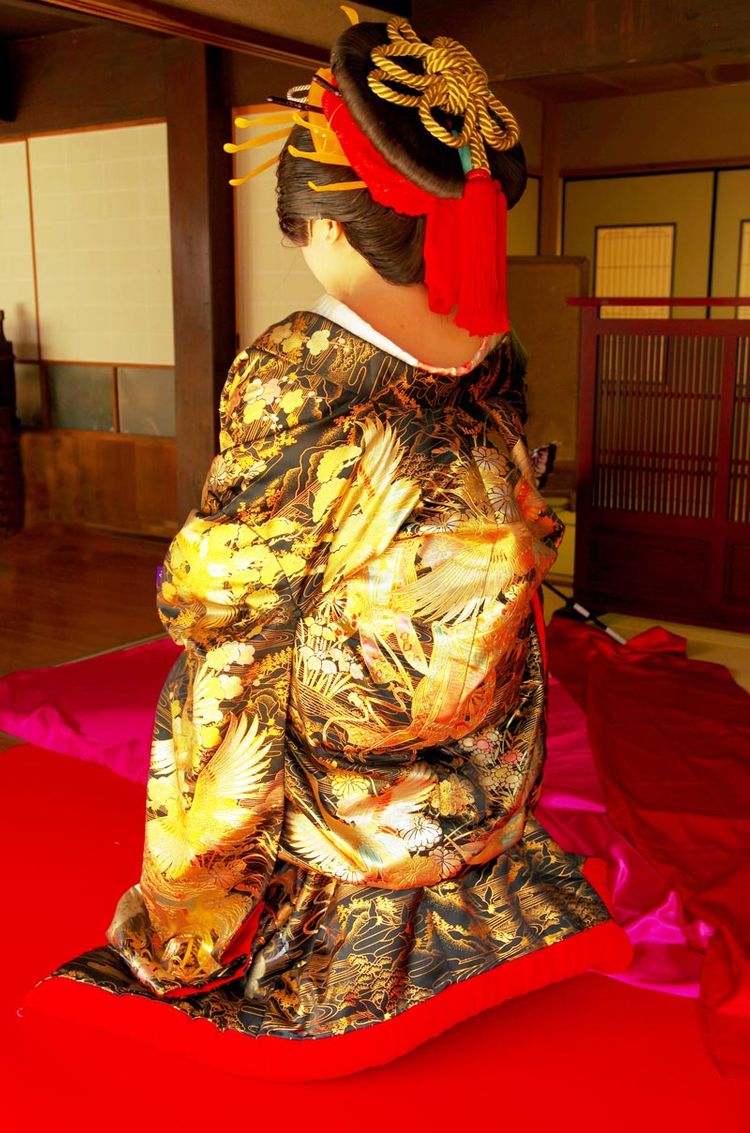 연회에서 오이란은 가미자,
손님은 시모자에 앉음
BUT! 이런 영예는 요시와라 유곽 
안에서만 통함
= 일본은 사회적 지위가 더 높은 사람이 가미자 쪽!
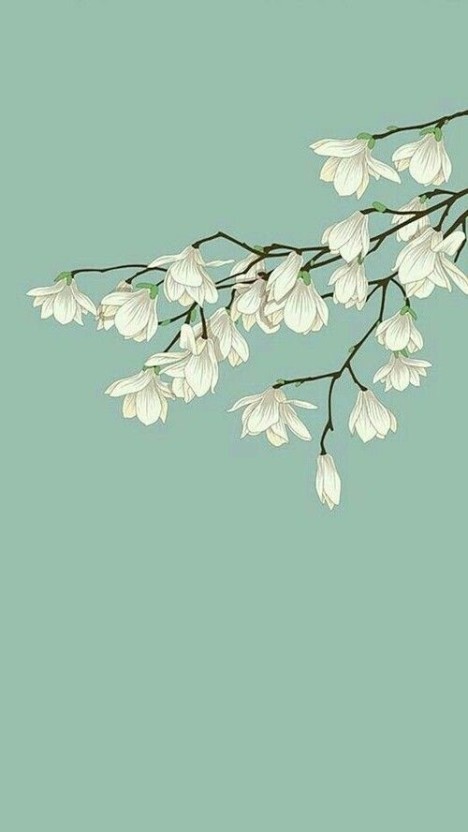 헤어스타일
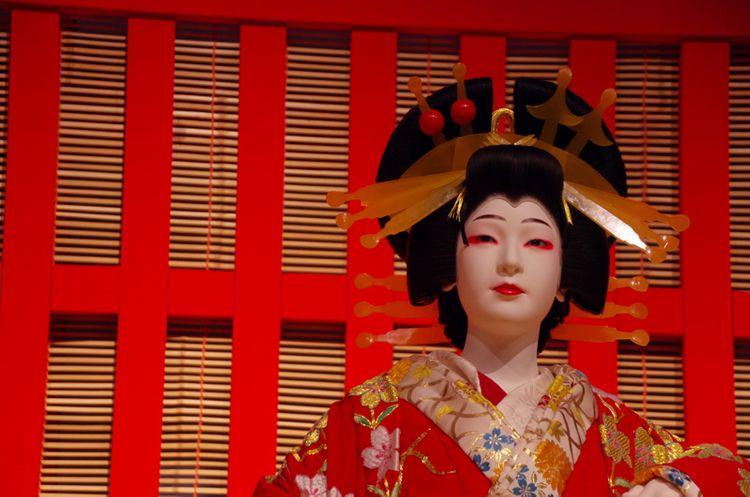 비녀 여러 개를 좌우 대칭으로 꽂음
이러한 머리 모양을 다테효고라 부름!
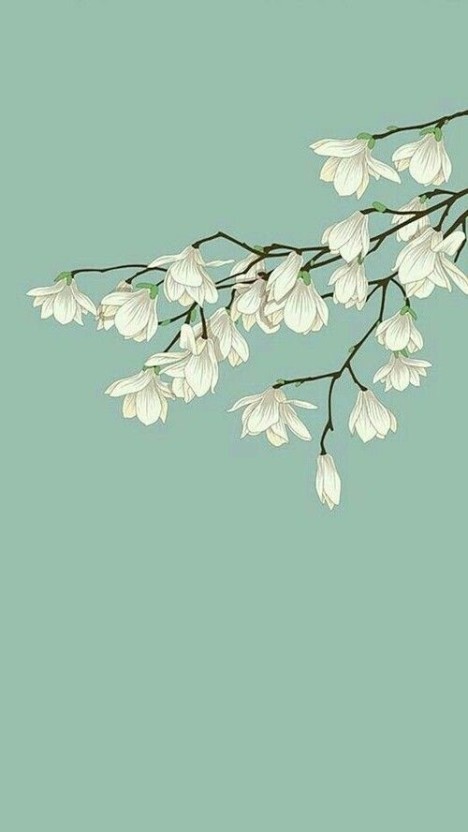 화장법
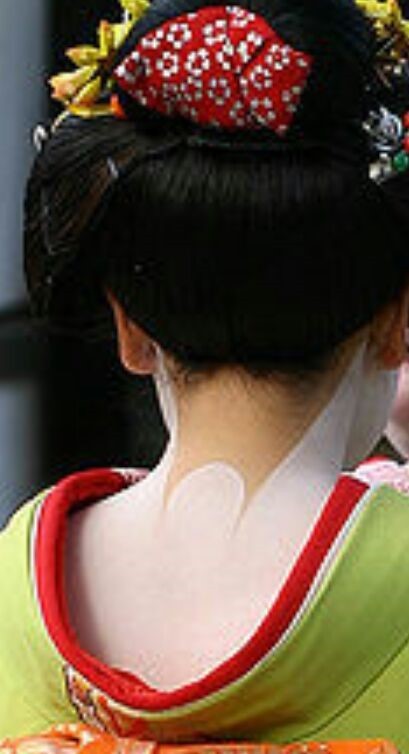 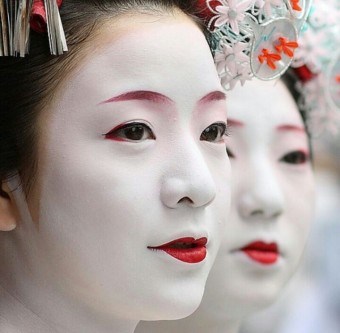 -얼굴, 목, 등, 맨살이 보이는
모든 곳에 희게 칠함
목깃은 맨살이 드러나게 함으로서 요염함 강조
- W자의 맨살은 남기는 이유는
목이 길어보이기 위함
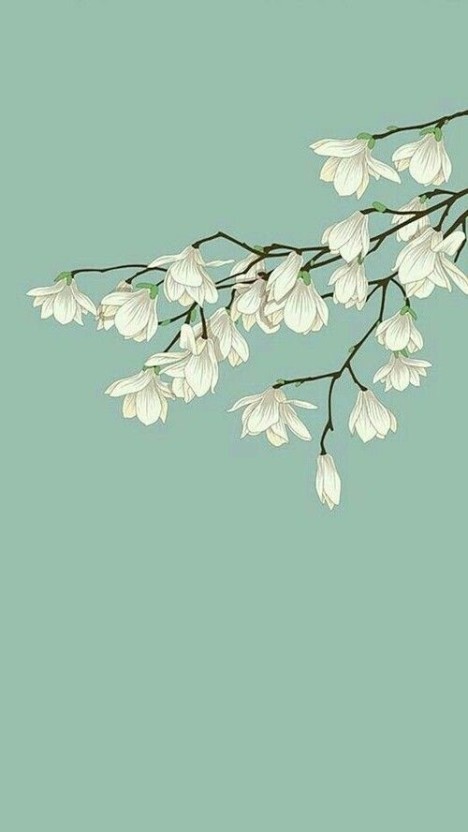 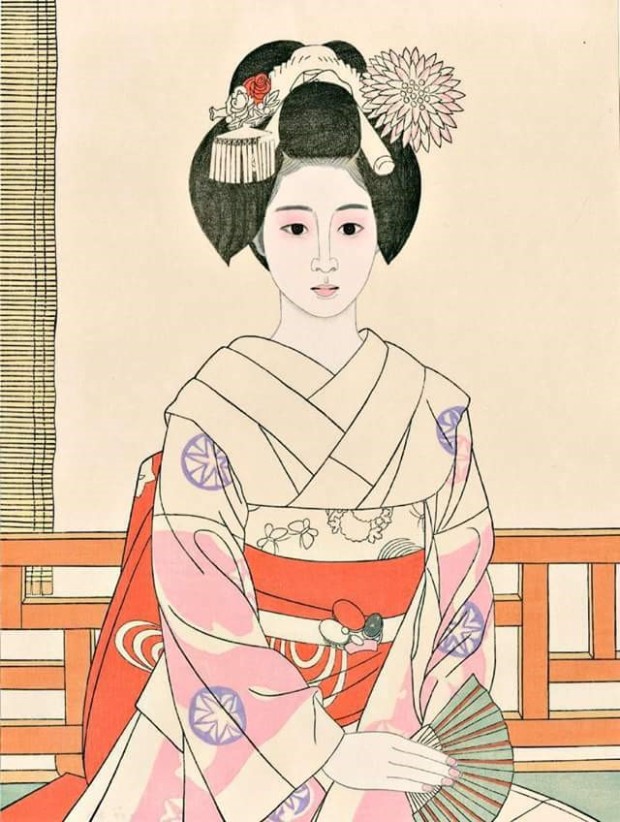 - 화장의 기본은
 빨간색, 흰색, 검정색
잡귀로부터 자신을 보호
어두운 상태에서도 예뻐보이기 위함
눈의 선명함 강조
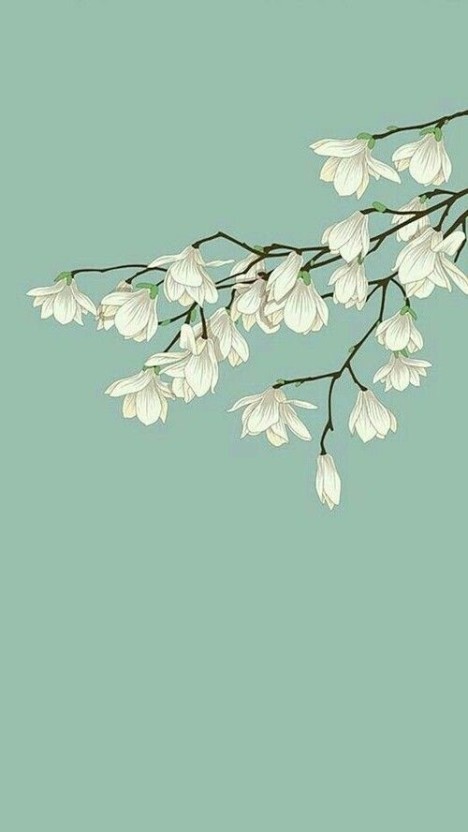 의상
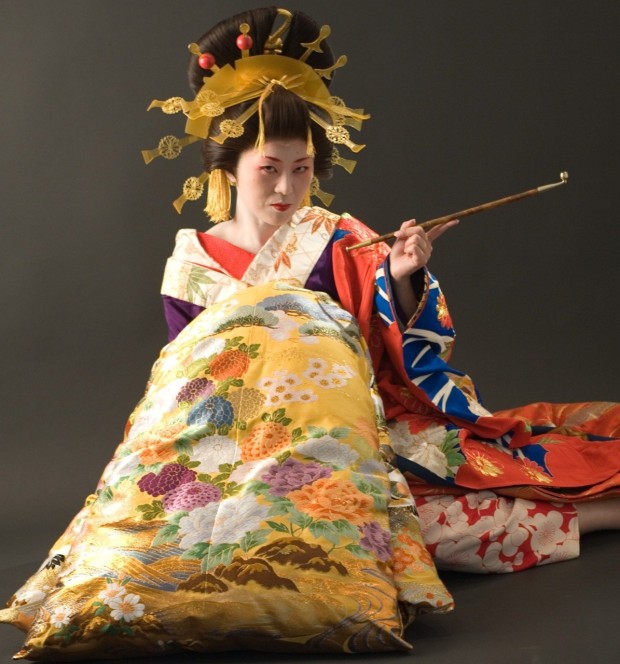 - 기모노 위에 화려한 무늬와 
색상의 겉옷인 우치가케를 입음
=>우치가케 무게는 약 30kg!
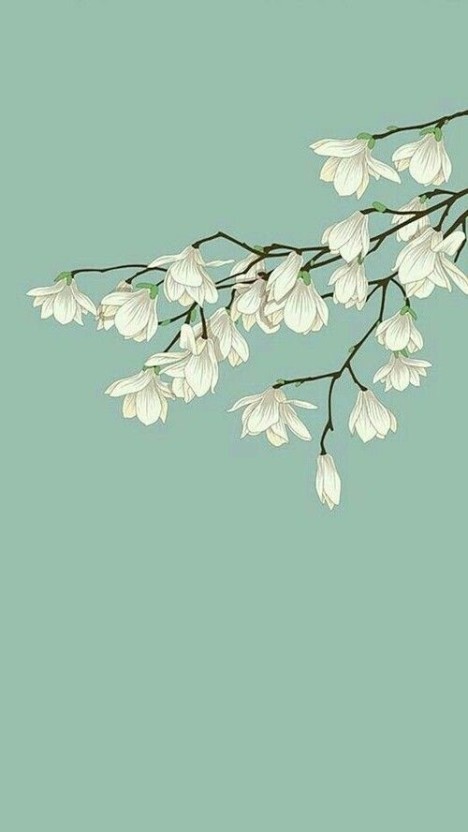 신발
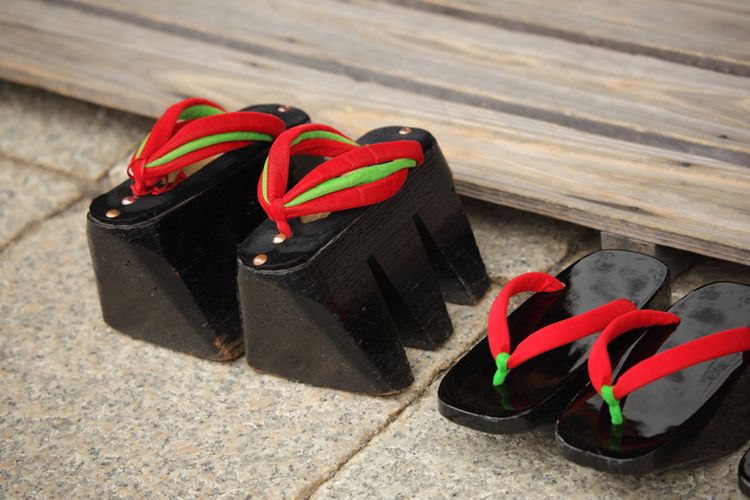 -나막신인 산마이바 게타를 
신고 다님
=>높게 만든 것은 20CM에 달함!
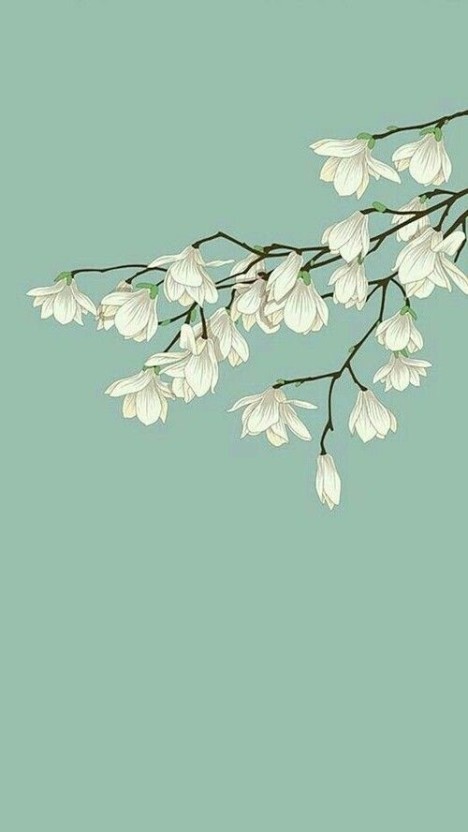 = 패션의 영향?
독특한 패션 덕분에 오이란의 패션은 
당대 여성들의 패션문화를 선도


새롭게 시도된 복장은 귀족 여성들 
사이에서도 퍼져서 유행처럼 번짐
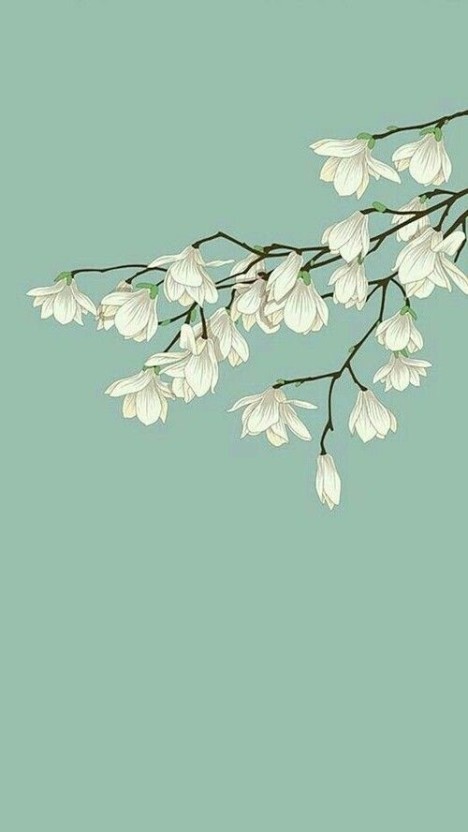 말투
= 유조는 일본 각지 출신지 억양을 감추려고 구루와코토바(廓詞)라는 말투를 만듦.

 = 문장의 끝에 아린스(ありんす)라고 붙여 말하는 것이 가장 잘 알려짐
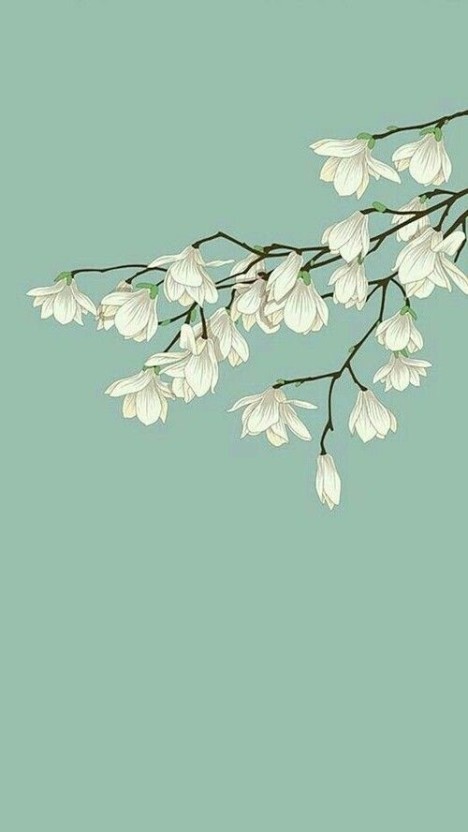 요시와라를 나가려면?
- 유녀들은 유곽 밖으로 나갈 수 없었음
-유곽을 나가려면 손님이 유곽에 오이란의 큰 비용을 지불하여 결혼하면 탈출이 가능했음
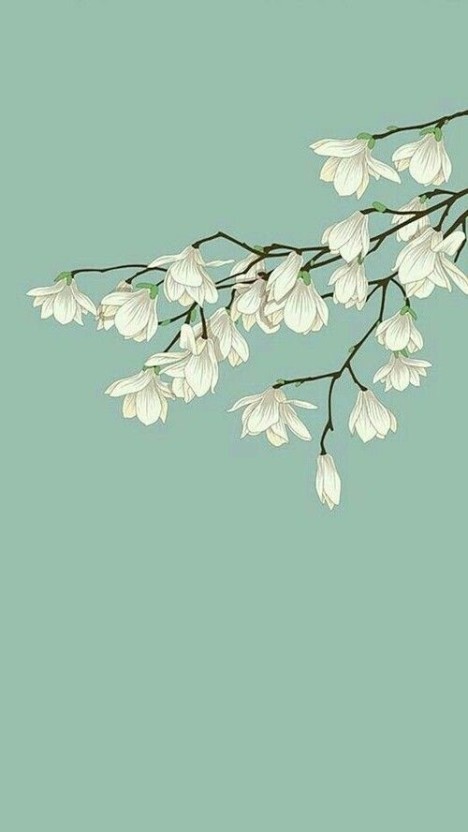 오이란 ≠ 게이샤
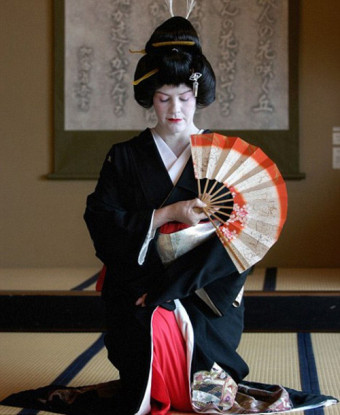 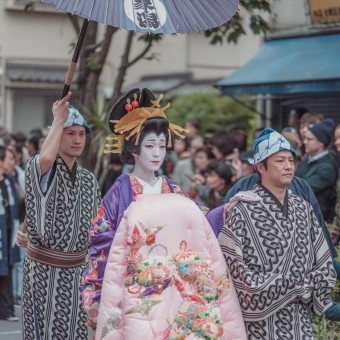 게이샤는 연회에서 일본의 전통 노래, 
고토 또는 샤미센 악기 공연 
등으로 손님의 흥을 돋움
오이란은 에도 시대의 지위가
 높은 유녀
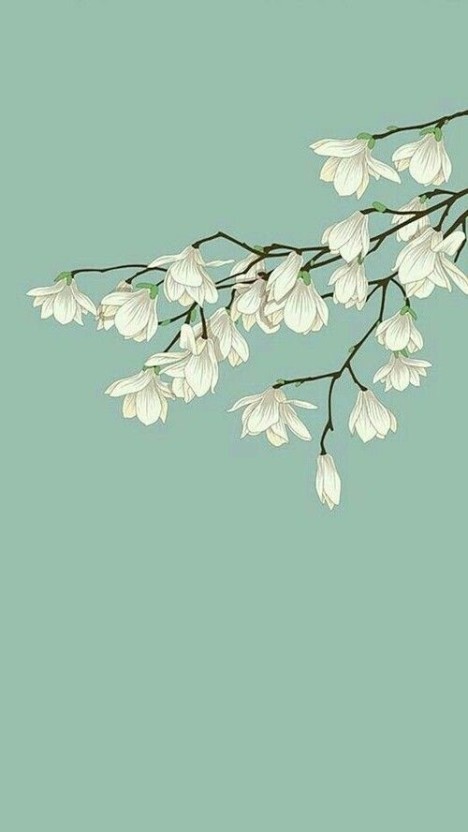 오이란이 되려면?
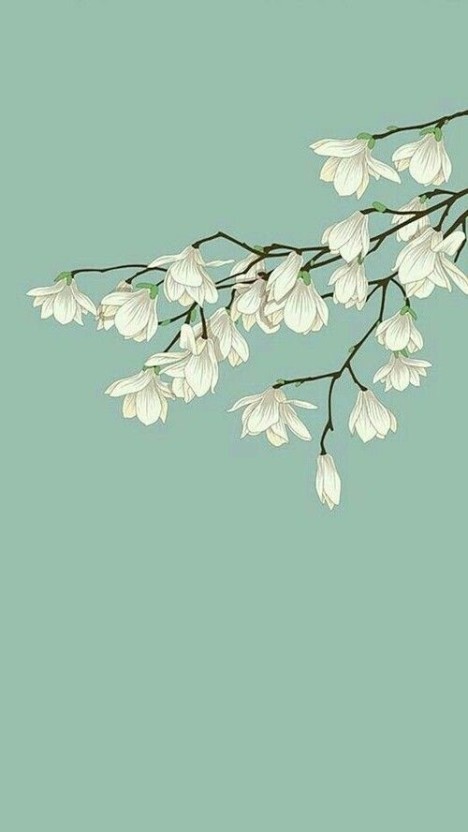 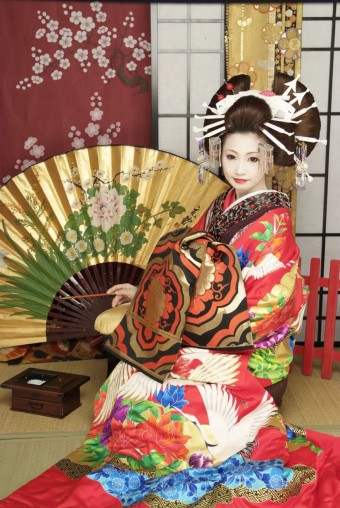 총 3단계를 거쳐 
오이란 가능!!
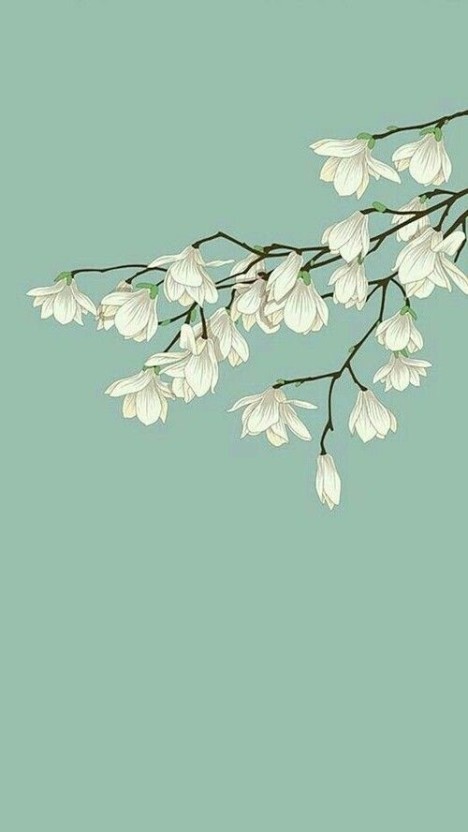 1단계 : 가무로
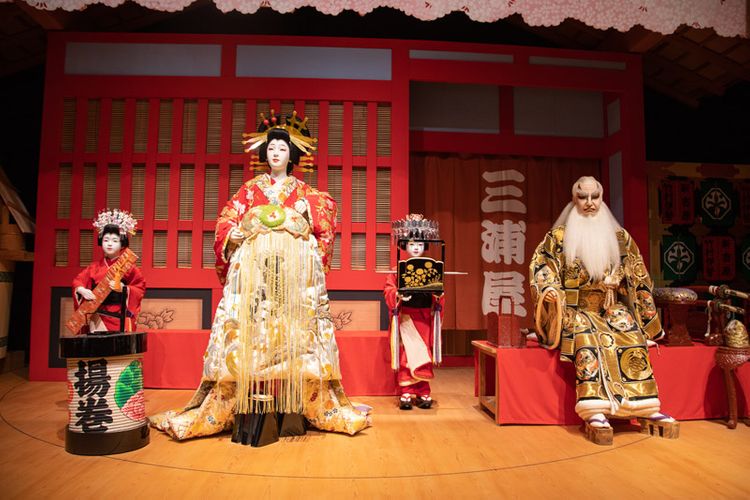 양 쪽의 소녀들이
바로 가무로!!
가무로? 
- 대략 10세 정도의 소녀
- 오이란을 위해 매일 허드렛일을 맡음
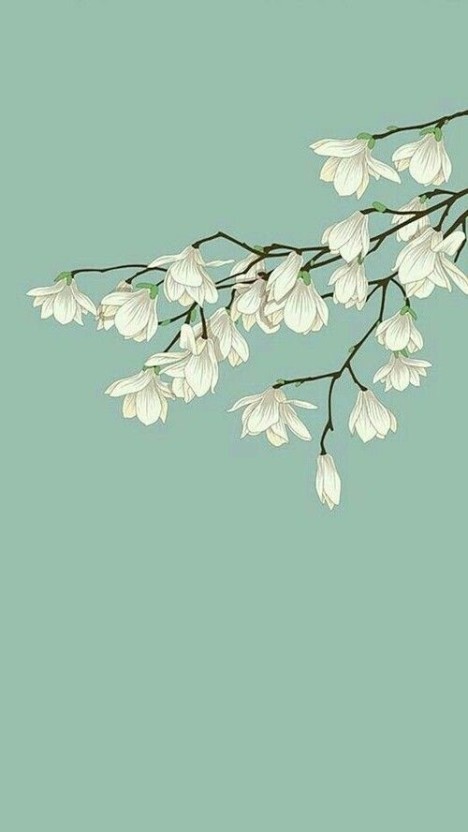 두 번째 : 후리소데 신조
신조? 
가무로보다 나이가 많고 유조가 되기 위한 훈련을 받는 소녀
4가지로 나뉨
4가지 신조 중 후리소데 신조만이 오이란 가능
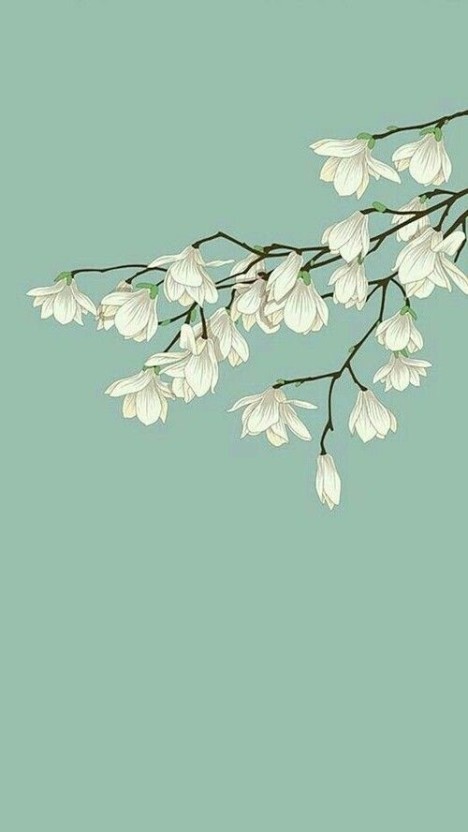 신조(1) :반도 신도
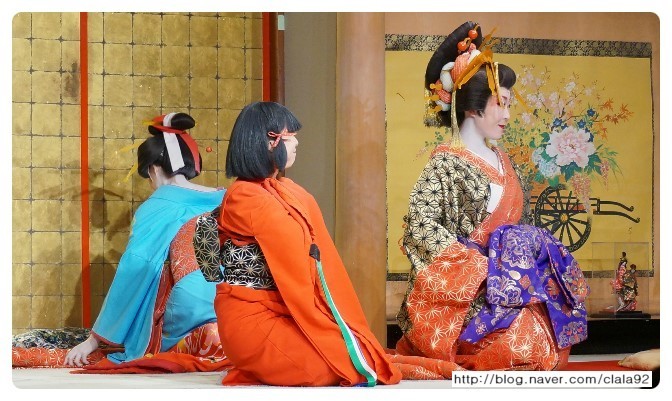 = 유조가 되기에는 매력이 없거나,     유조였지만 나이가 너무 많은 여자

= 그들은 오이란의 시중 역할
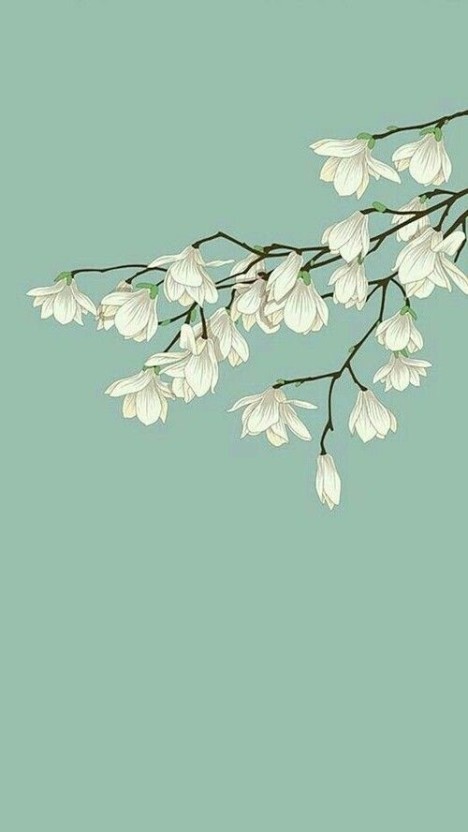 신조(2) : 도메소데 신조
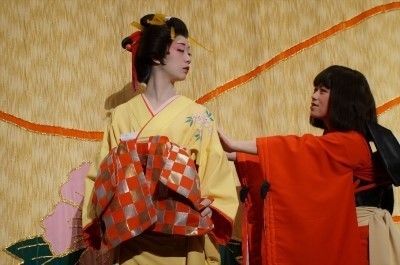 = 후리소데 신조와 같은 나이나,   
높은 등급의 유조 불가능

= 손님을 받음
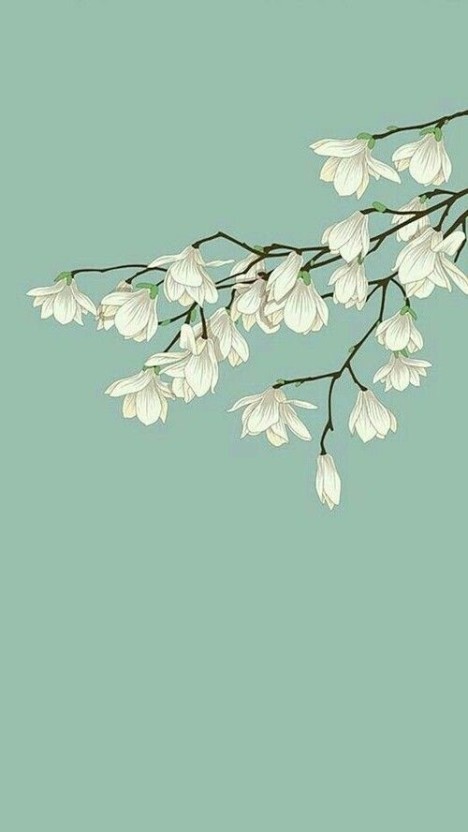 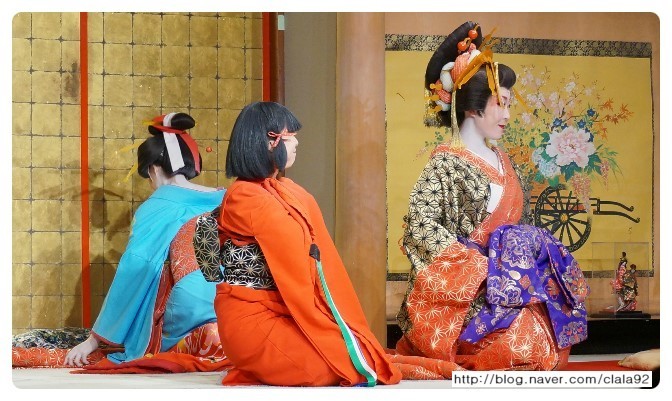 신조(3) : 다이코 신조
=  잠자리 손님은 많지 않지만, 다양한 재능으로 손님의 흥을 돋우는 데 뛰어남
 
= 연회서 끼와 재능을 선보임
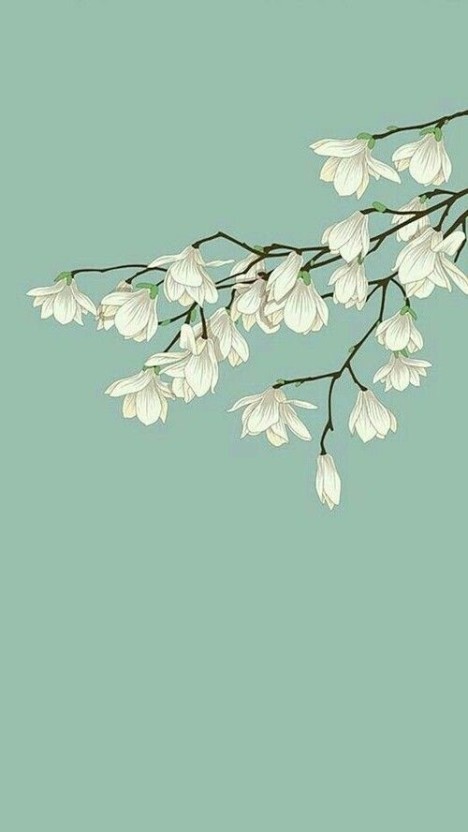 신조(4) : 후리소데 신조
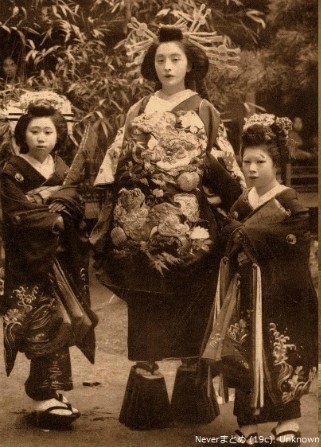 = 약 15~16세 정도의 예비 유조 

= 손님을 받지 않았음 

= 후리소데 신조가 나중에 오이란이 됨
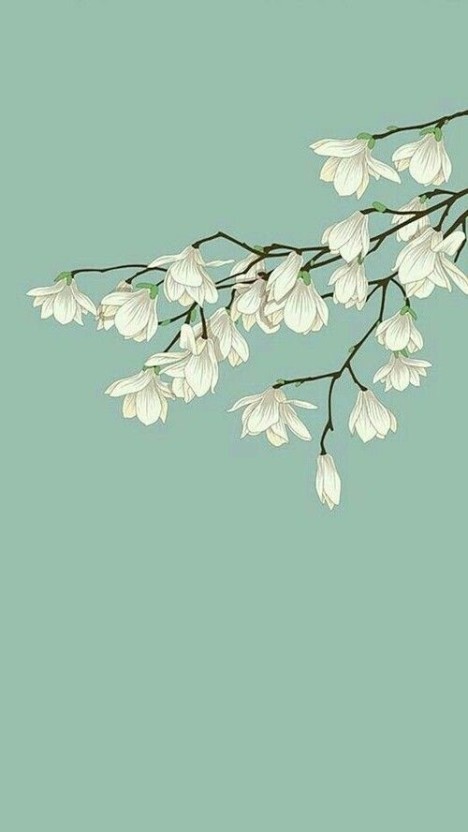 오이란의 어두운 부분
- 오이란도 결국 유곽의 유녀에 불과
- 유녀 일을 관두고 큰 성공을 거두는 경우는 아주 소수
- 일반적으로 27세 은퇴
- 그 전에 성병 혹은 상처나 병이 생겨 가치가 떨어지면 유곽일 불가
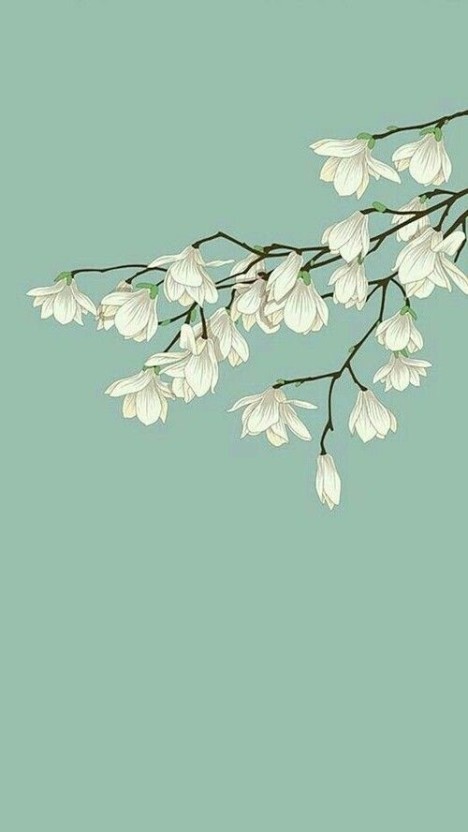 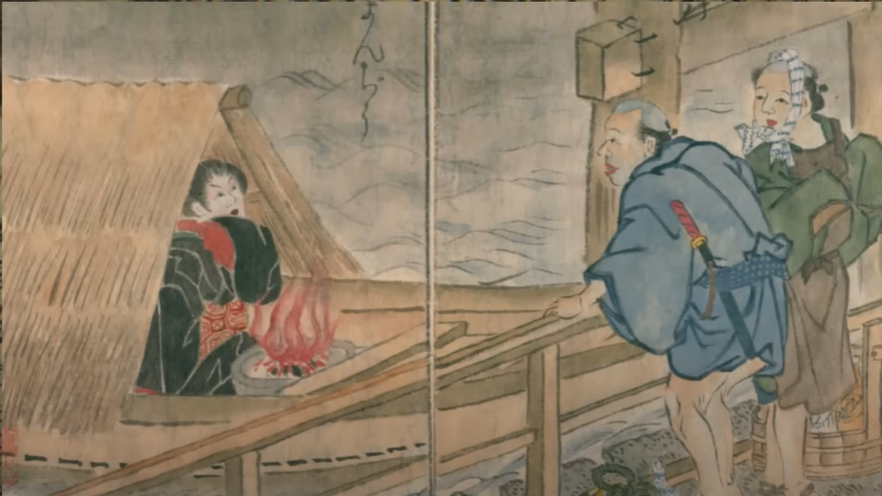 - 강 위 뗏목에서 매춘을 하는
유녀의 최하위 등급인 요타카로 전락
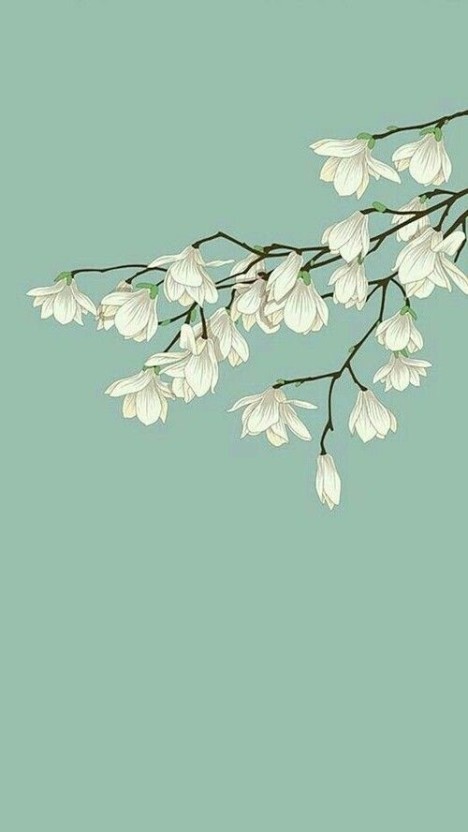 오이란도츄
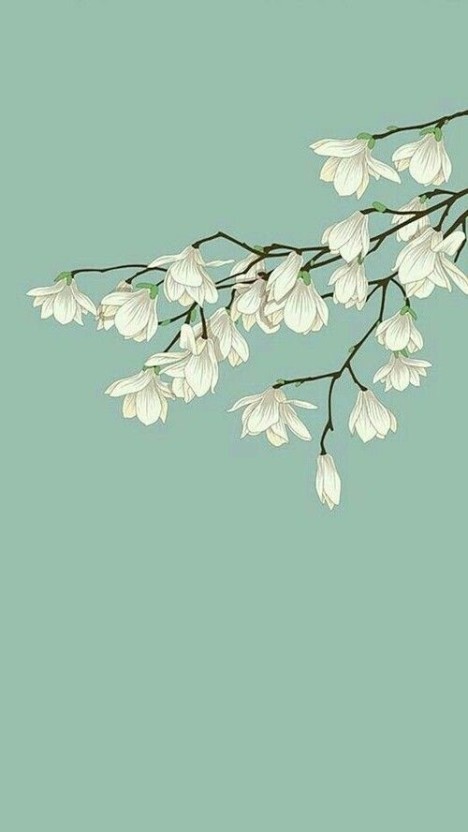 오이란도츄?
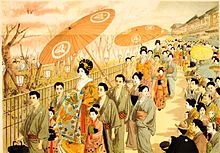 - 오이란이 카무로나 후리소데 신조 등을 거느리고 아게야(揚屋)나 히키테쟈야(引手茶屋)까지 행진

- 오늘날에도 가부키와 각지의 축제 행사로 재현됨
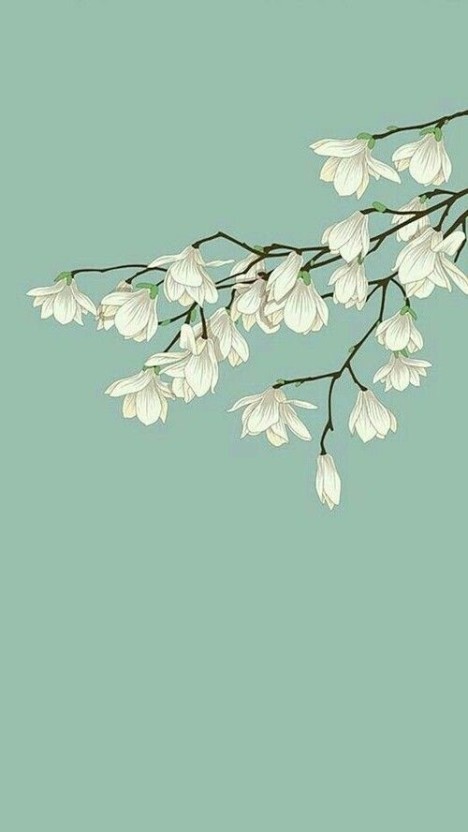 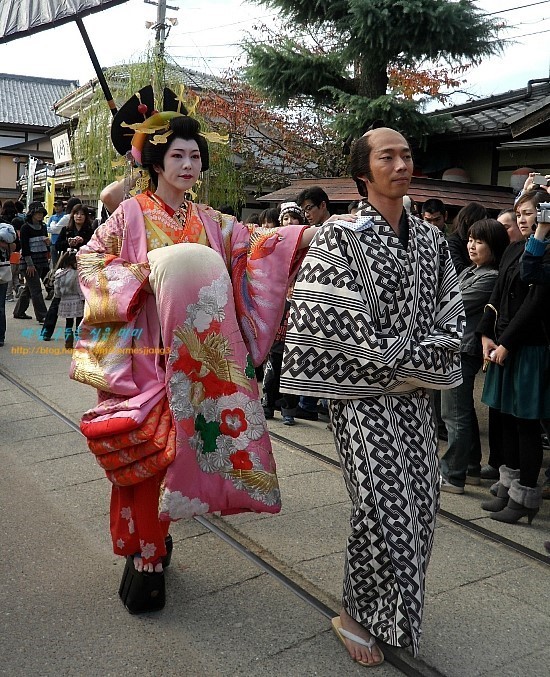 - 오이란의 뒤는 만 15-16세쯤 예비 오이란이 걸음
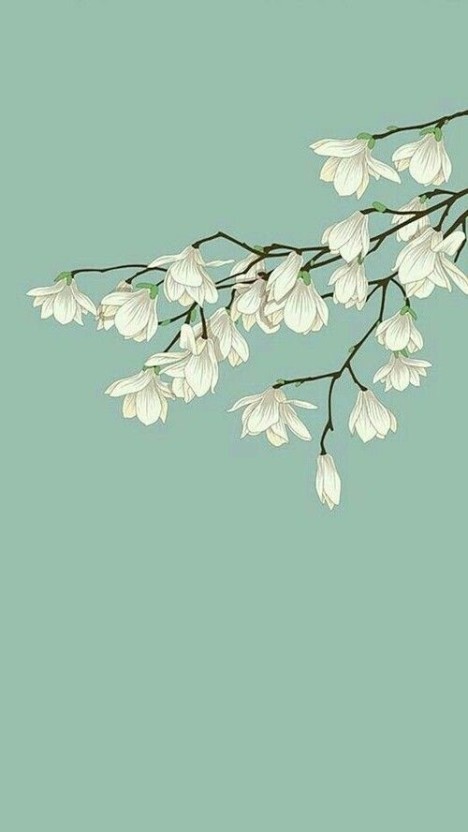 주요 참가 인원
오이란: 메인이지만 행렬 끝자락에서 포인트 역할

카무로와 후리소데신조: 해당 오이란의 시중을 드는 견습 유녀

미세반(見世番): 가게 종업원으로 일하는 젊은 남성이며 오이란의 수행원

가나보히키(金棒引き):  츠유하라이(露払い). 석장과 비슷한 형상의 쇠막대를 들고 행렬 선두에서 걸음.  밤에 순찰과 안전 의무 일종의 자경단 

테코마이(手古舞): 행렬에 참가하는 남장한 여성
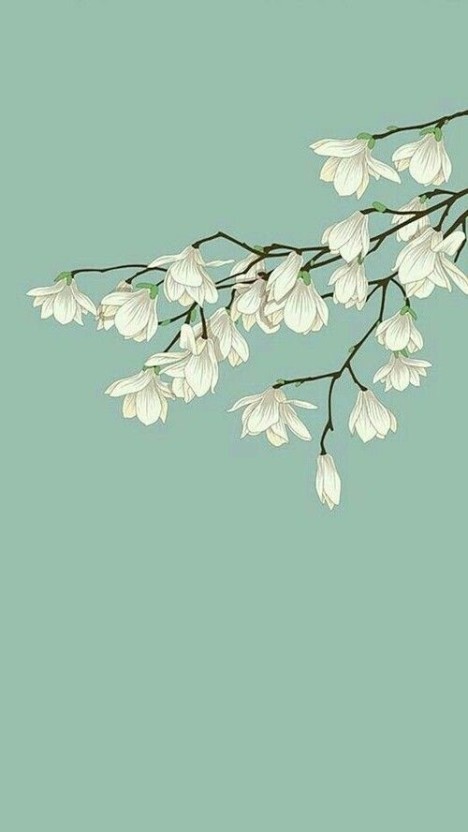 걸음걸이
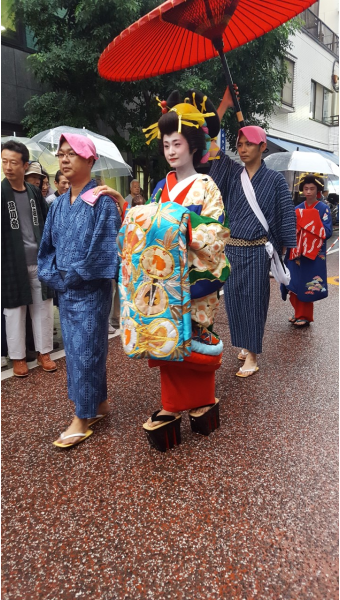 산마이하(三枚歯)의 무겁고 높은 
검정 게타를 신고 八자로 걸음
요시와라는 "소토하치몬지(外八文字)“
 (내딛는 발이 바깥쪽으로 돈다)
제대로 하치몬지로 걸을 수 있게
 되려면 3년 소요
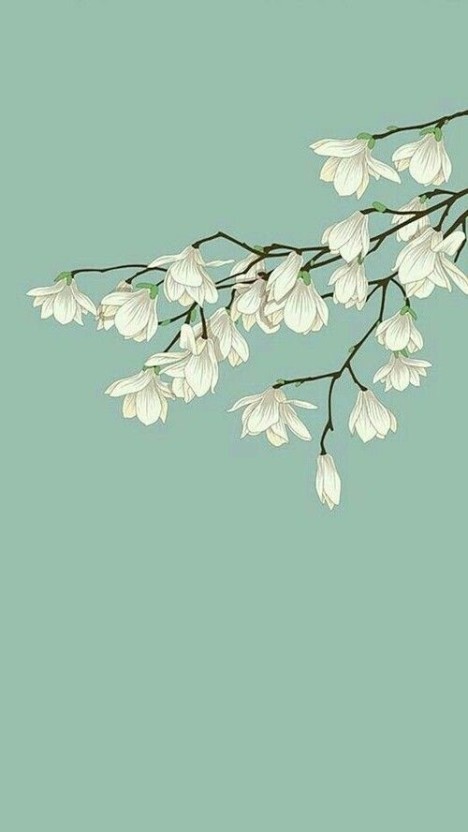 오이란도츄 영상
출처 유튜브
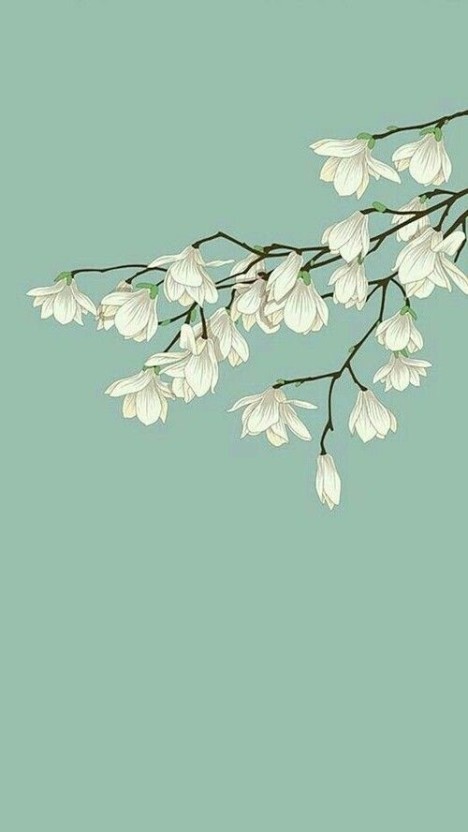 현대의 오이란 문화
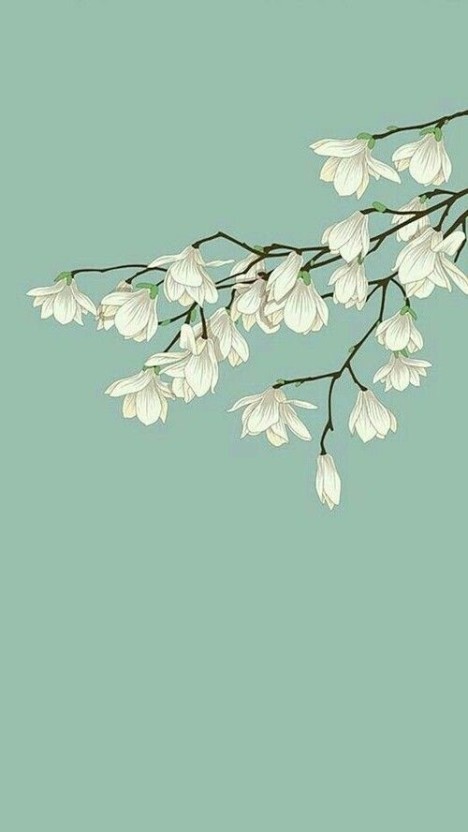 영화
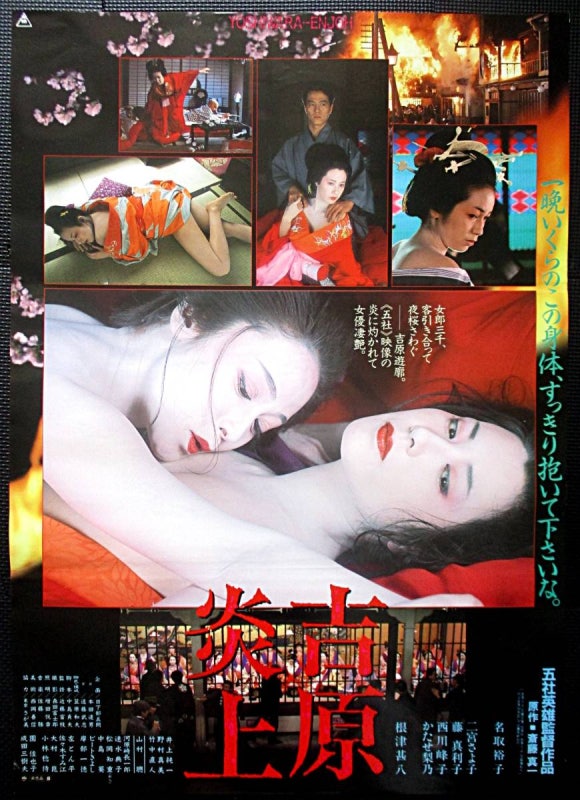 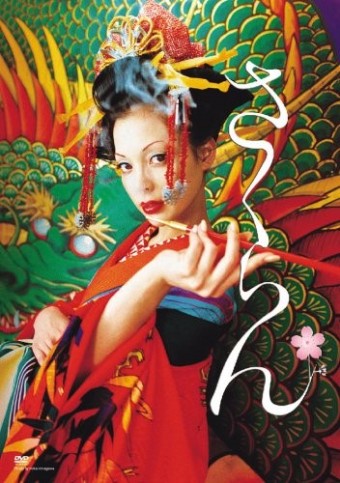 화려하지만 쓸쓸한 오이란의 
당시 생활을 담은 영화
<요시와라 불타오르다>
 (吉原炎上, 1987)
<사쿠란>
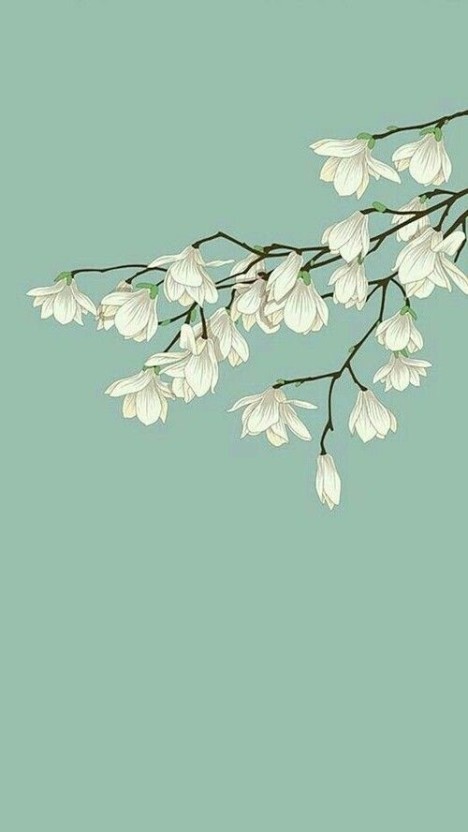 애니메이션
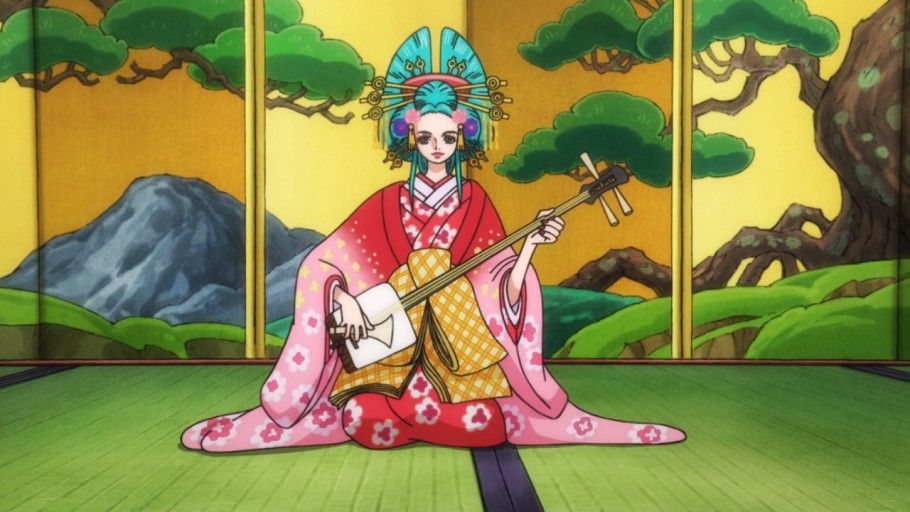 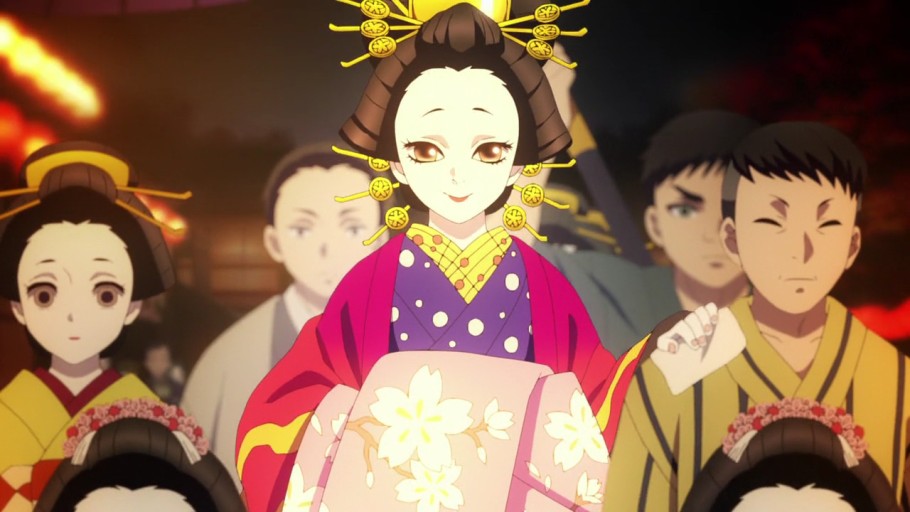 <귀멸의 칼날2기>중
<원피스>중
- 일본에서는 영화나 애니메이션에서도
오이란이 많이 언급되는 것을 볼 수 있다.
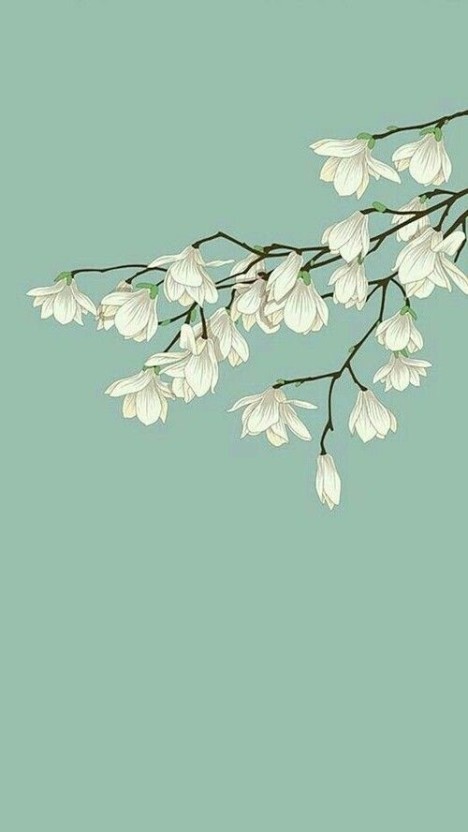 체험
- 오이란 화장과 복장을 직접 입어보는
체험도 진행하고 있어
많은 관광객 혹은 일본인들이 체험
출처 유튜브
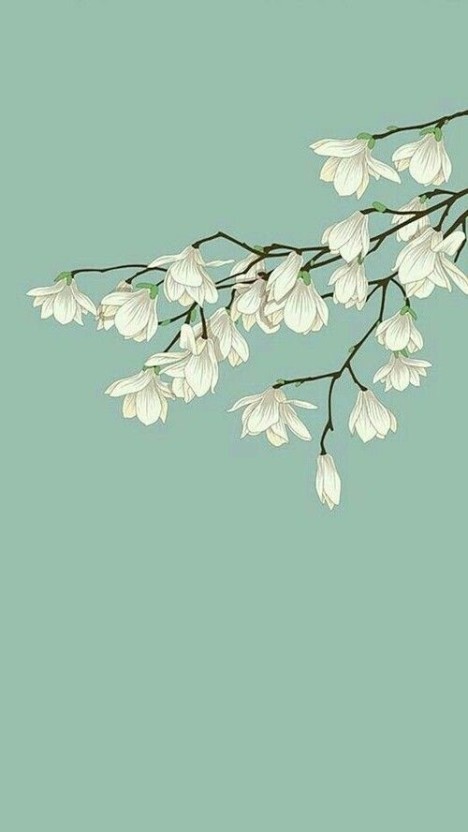 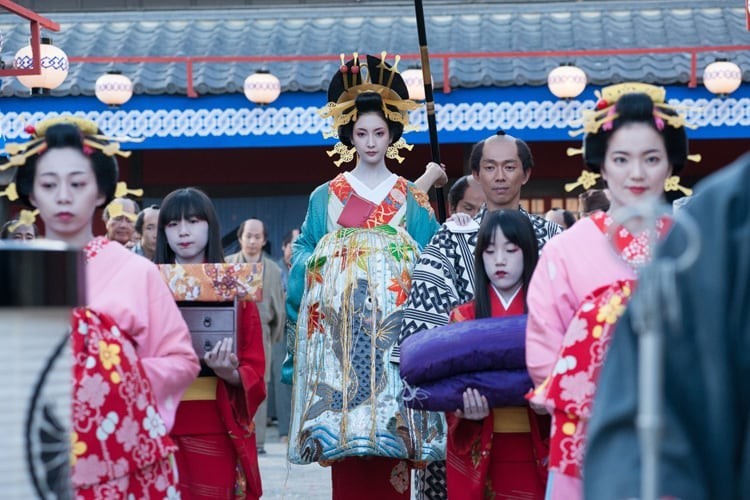 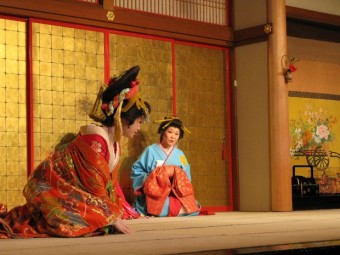 - 현재의 오이란은 매춘금지 법 제정 이후로 없어졌으며, 오이란 관련 연극과 오이란도츄 등만 진행
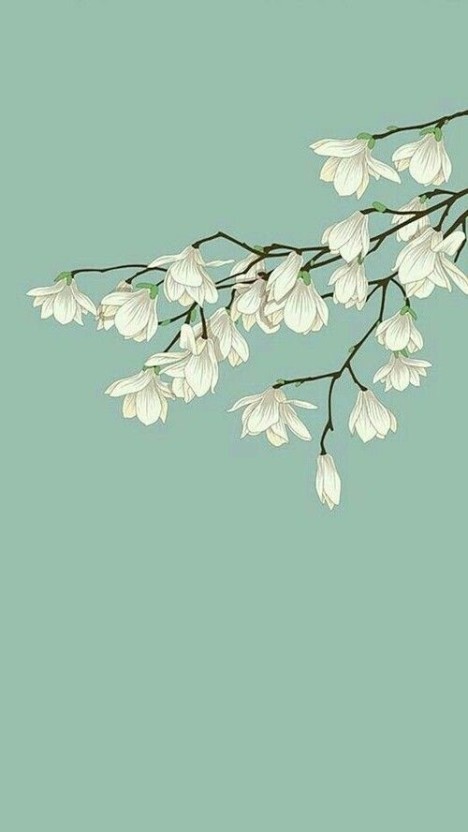 끝